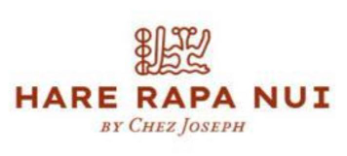 HOTEL CHEZ JOSEPH RAPANUI
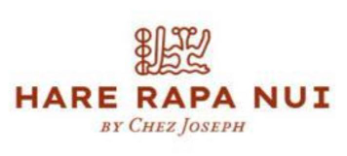 NUESTRO HOTEL
HOTEL FAMILIAR ,FUNDADO EN EL AÑO  1970 POR DON JOSE PACOMIO  Y DOÑA  REGINA LANGUITOPA.
MANTENIENDO LAS TRADICIONES FAMILIARES SU HIJO JOSE ABIMARECA PACOMIO ES QUIEN CONTINUA  EN LA DIRECCION DEL RECINTO.
SE CARACTERIZA POR SU BELLOS JARDINES  CON VEGETACION DE LA ISLA
UBICADO CERCANO AL  CENTRO COMERCIAL Y A LA COSTANERA LA CUAL OFRECE VARIADOS LUGARES DE ESPARCIMIENTO COMO PUBS,SHOW CON BAILES TIPICOS Y CULTURALES
RECEPCION HOTEL
BELLOS JARDINES
VEGETACION TIPICA
PASARELAS
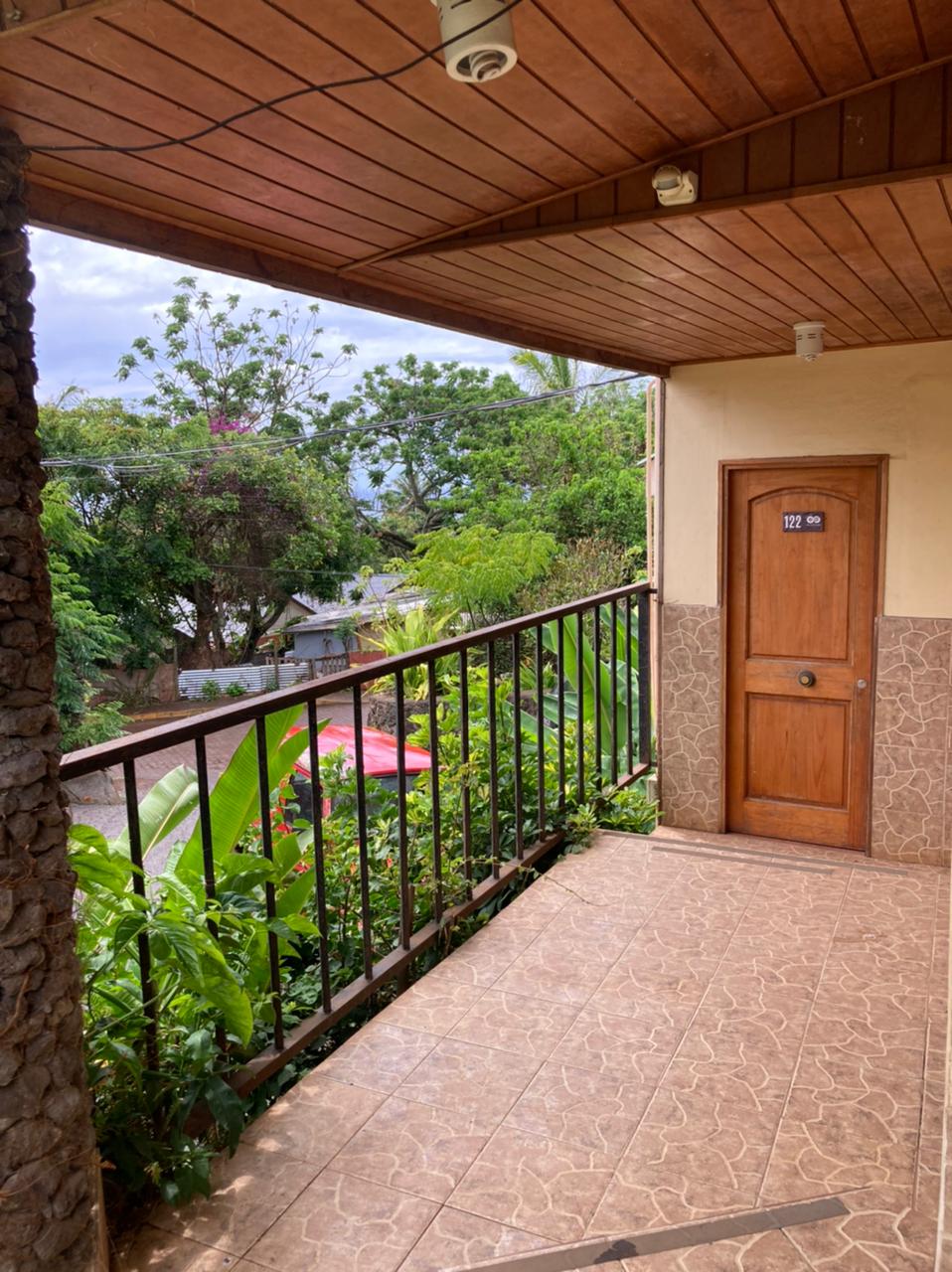 NUESTRAS DEPENDENCIAS
EXTERIOR HABITACIONES
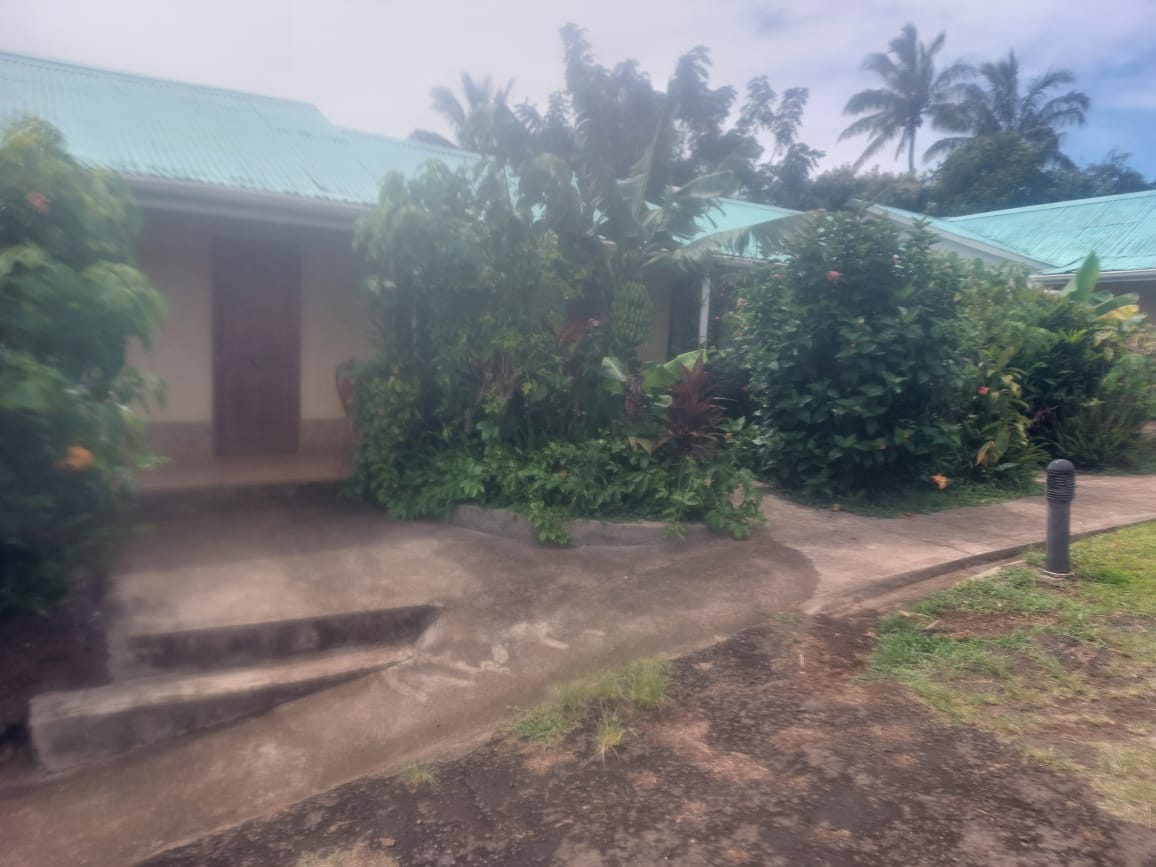 INTERIOR HABITACIONES
COMEDORES
INTERIOR
EXTERIOR
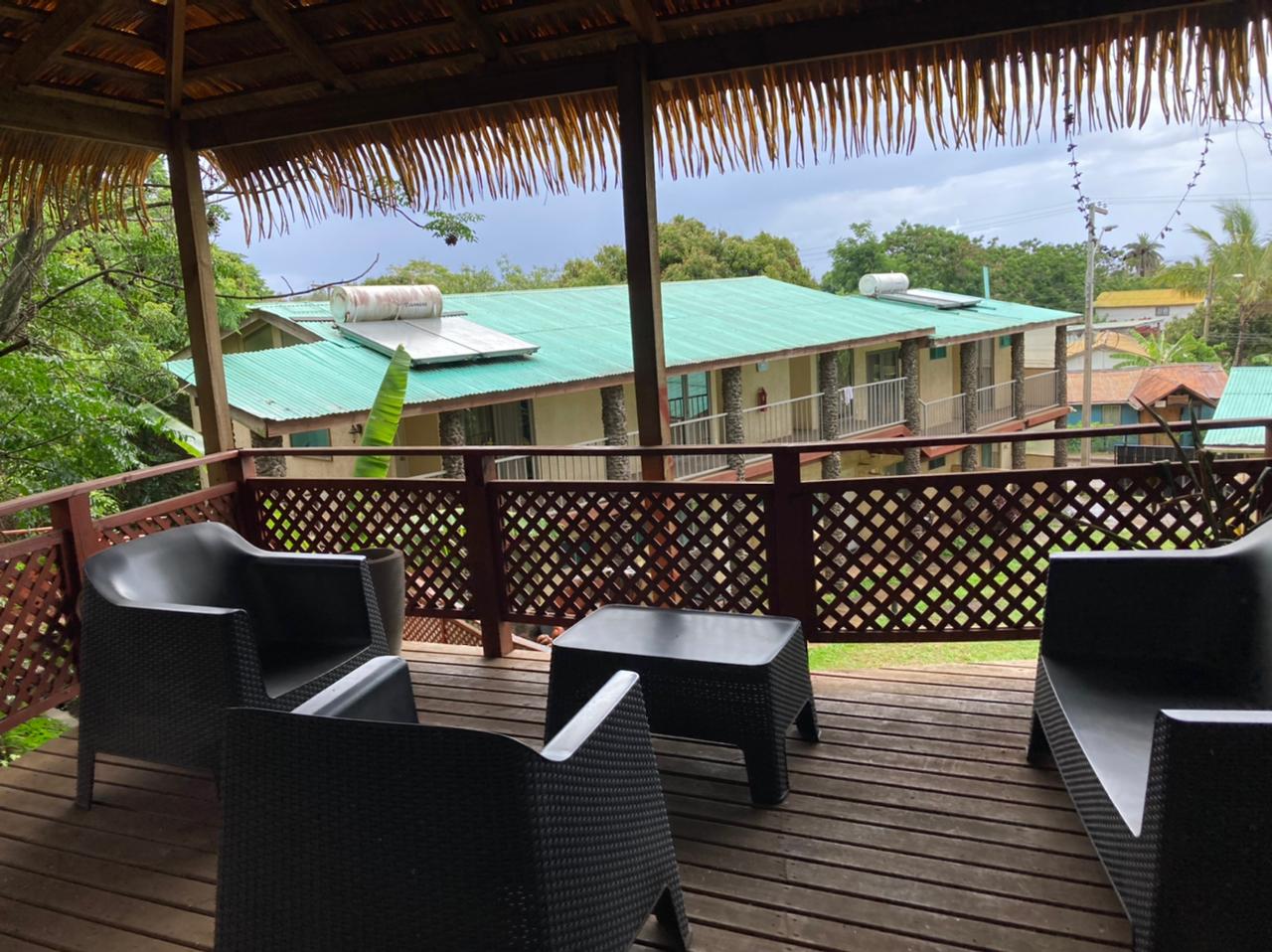 Terraza
VALORES POR CONVENIO
Se Incluye Bienvenida con collares , desayuno continental, limpieza ,traslados aeropuerto Hotel y Hotel aeropuerto

Reserva a email : harerapanui@gmail.com y/ o mariarosavidalh@gmail.com